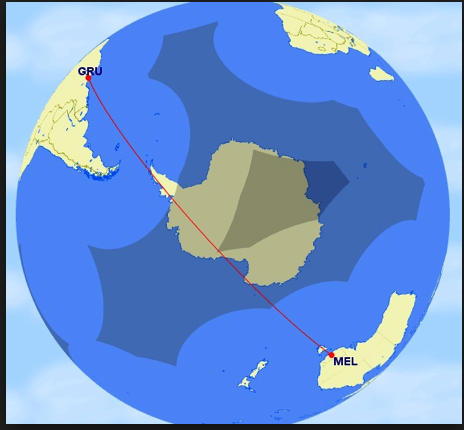 CLADE Symposium : STRABISMUS / ANISOMETROPIA AND REFRACTIVE SURGERYIndications and contraindications
Lionel Kowal
Melbourne Australia
STRABISMUS / ANISOMETROPIA AND REFRACTIVE SURGERYIndications and contraindications conclusion:
As part of the treatment of strabismus in 2013, Refractive Surgery is probably not used enough by many/ most Drs ….and is in danger of being used too much by some
Bielschowsky  1920’s
..even the most senior ophthalmologist feels uneasy about motility issues until s/he has mastered the basic physiology…

The physiology is seminal to appreciating and managing the interface between strabismus and refractive surgery
Singapore  2010
3
Evolution of Refractive Surgery  / strabismus interface
1.	Avoid trouble – how to pick the patients that refractive surgery  might make worse, without denying patients a quality of life enhancing procedure
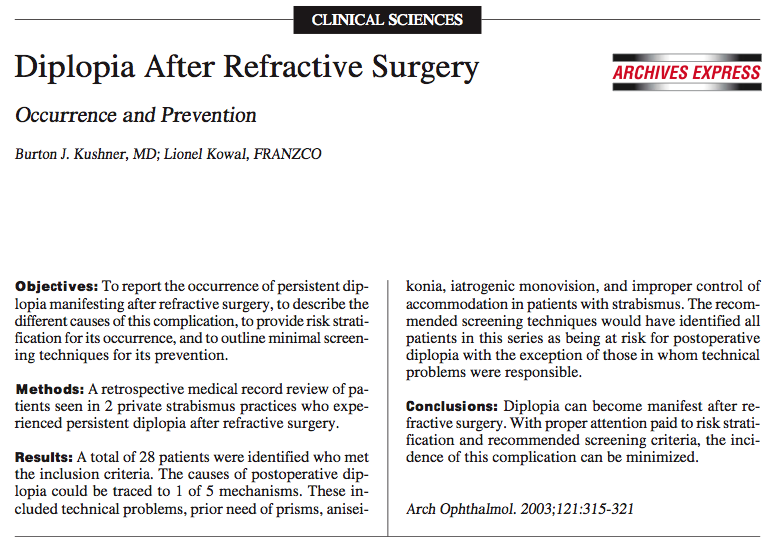 4
Nearly all myopia ± astigmatism
Evolution of Refractive  Surgery  / strabismus interface
2. Refractive surgery on patients with past or persisting strabismus
Difficult – sometimes very difficult
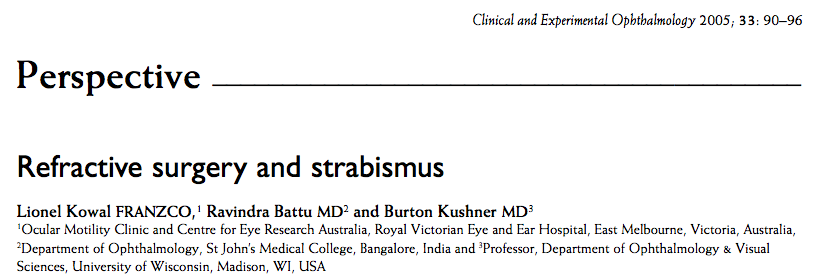 5
Nearly all myopia ± astigmatism
Evolution of Refractive  Surgery  / strabismus interface
3. Hyperopia    Today > 25% of RS is for hyperopia

    ASSOCIATION 	WITH & PREDSIPOSITION TO STRABISMUS: 
If recognised before RS:  
 patient’s problem

Not recognised before RS:  
your problem
6
Evolution of Refractive  Surgery  / strabismus interface
3. Hyperopia    Today > 20% of Refractive Surgery is for hyperopia
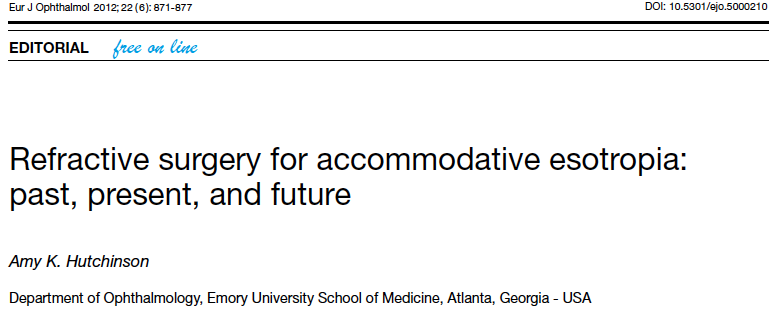 7
EYE, 1997       index case
Refractive surgery to treat accommodative  ET
16 published series to 2012
52 children		5 series ≥ 6 
187 adults    Σ 239 patients
7/16  series cover ~1/2 the pts  : some complications 

COMPLICATIONS
PRK: usually  transient haze
LASIK:  Loss of ≥ 1 line of  BCVA in 7 series. 

Other  complications: corneal striae, diffuse lamellar keratitis, permanent corneal opacity, need for enhancement procedure,  decentration of ablation.
9
Why consider refractive surgery when  traditional treatment methods for accommodative  ET  are so good?
Indications 1  Hutchinson  2012

1. Informed adults & mid to late adolescent children with accommodative ET who no longer wish to wear glasses or contact lenses  now have a fairly safe & fairly reliable alternative
Main issue: stability of refraction – not enough data in the strabismus population
Why consider refractive surgery when  traditional treatment methods for accomm ET  are so good?
Can now tell parent of every 3 yr old that if the + doesn’t go away with time and if glasses or CLs become unacceptable then  refractive surgery age ~20 is an option

In the 16 series above, nearly all patients had acceptable alignment outcomes after undergoing refractive surgery (± strabismus surgery), even in cases where residual hyperopia was present after refractive surgery.
Hyperopia is not the mirror image of myopia
12
13
Visual and strabismic success in hyperopia surgery               #1   32 yo
Wearing  +4.75, + 5 DS OU        no h/o  strab
Lasik →   residual   +2.25, +2 DS     
sc 6/7.5           very happy  

BUT ……  develops ET!

Accommodative  amplitude fine for +2 DS
 BUT accommodation  accommodative  convergence   ET :
 patient not happy
14
Visual and strabismic success in hyperopia surgery                    #2  50 yo
Wearing  +5 DS OU        CR +7 DS OU
Uncorrected  asymptomatic Hyperopia : + 2DS

Refractive  lensectomy / Array  → plano 
UCV 6/6 OU  very happy

2 DS accommodation  had been used to generate accommodative  convergence  to control an unrecognised  XT

       20∆ XT : very unhappy
Singapore  2010
15
Understanding the subtypes & physiology of hyperopia  
is critical to the success of refractive surgery
Accommodative amplitude ( AA ) is initially 25+ DS & slowly decreases with age.    As AA decreases, Absolute & Manifest hyperopia slowly increase. Latent hyperopia gradually decreases and becomes Manifest
16
Indications   2  Hutchinson  2012
2. Children with developmental issues such as autism that preclude the use of glasses or contact lenses
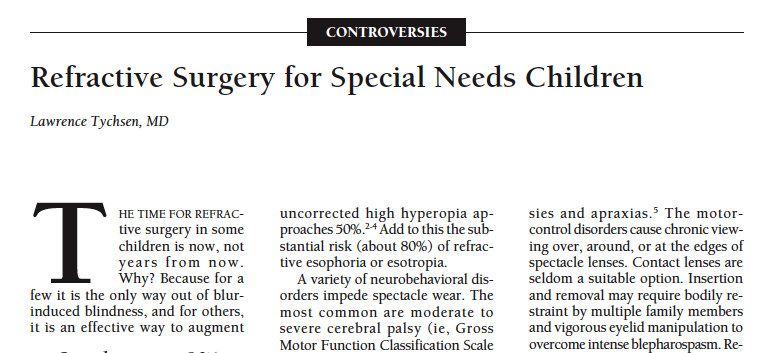 Archives Ophthal, June 2009
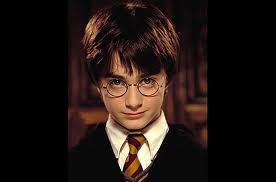 Indications  3.   Hutchinson  2012
Children/ families  who refuse to wear glasses because they live in a (sub-) culture that discriminates against children with spectacles

Not new:  Gobin: ‘spectacle cripple’ in 1970’s
Binocul Vis Strabismus Q. 2002;17(1):5.
Further debate regarding surgery for accommodative esotropia.Gobin MH.

Old & new options that provide a short term ‘answer’ to a long term problem:
Strabismus surgery as required for the ET, no glasses, and hope that enough motor fusion is present or develops to keep eyes straight despite uncorrected hyperopia 
Refractive surgery, despite some incidence of complications and hope that the unknown natural history for this child’s refraction keeps the child spectacle free and straight  
May need both
Evolution of Refractive  Surgery  / strabismus interface
4. Reducing anisometropia
Large literature on fairly successful anisometropia reduction
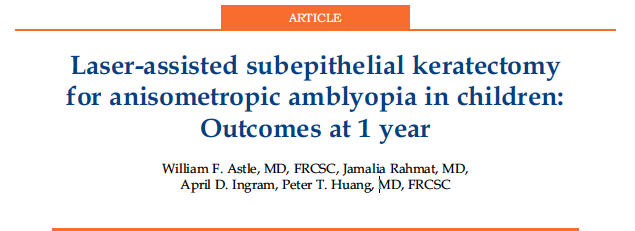 19
Astle   2007         results
The mean age at treatment was 8.4 y (10 mo to 16 y). 
The mean preoperative  anisometropia was 7DS in the entire group, 9.5 DS in the anisomyopic group,  3 DC in the anisoastigmatic group, 5.5 DS in the anisohyperopic group. 
1 year after LASEK :mean anisometropic difference decreased to 1.8 D, 2.4 D, 0.7 D, and 2.3 D, respectively
54% of  eyes ≤1 D of the fellow eye, 68% ≤2 D, 80% ≤3D. 
Preoperative visual acuity and binocular vision could be measured in 33 children.
Postoperatively, 64% of children had improved best corrected visual acuity (BCVA), the remainder no change. 
No patient  had reduced BCVA or loss in fusion
Of the 33 children, 39% had stereopsis preoperatively,  88% had positive stereopsis 1 year after LASEK.
Astle   2007
Corneal refractive surgery sufficiently improves anisometropia to frequently reduce its effect as a barrier to effective amblyopia treatment, and should be offered  to patients
Patient   #3            JJ, 22Surgical hyperopia treatment improves peripheral fusion
ET surgery age 12 mo
L DVD intermittent for ~10 yrs, recently worse
VA RE sc 20/20, LE +3DS 20/30
L DVD ~15Δ
CL worn: DVD rare
L LASIK for +3
L DVD gone

Similar case :  DVD eye -6 DS
Knapp’s Law
Axial anisometropia does not cause aniseikonia  [or causes less aniseikonia] 
c.f. 
Corneal anisometropia

EXPECT to sometimes see problems when anisometropia is surgically corrected
23
Knapp’s Law
Treating axial anisometropia by changing corneal refraction [ anisocornea] will sometimes cause clinically troublesome aniseikonia
24
Evolution of Refractive  Surgery  / strabismus interface
5. Introducing anisometropia  - Monovision

This is the Commonest cause of binocular vision problems after refractive surgery [laser and cataract]
25
MONOVISION may cause diplopia.  1.  FIXATION SWITCH DIPLOPIA
Amblyopic eye [with scotoma] becomes fixing eye in some situations.

Habitually fixing eye is now the deviating eye in those situations :  no scotoma  diplopia
Singapore  2010
26
MONOVISION may cause diplopia. Surgical / permanent  MV ≠ intermittent / temporary MV   1
3 month MV [early PRK days] : 1/50 pts  asymptomatic reduction in fusional reserve

White J. 
Excimer laser photorefractive keratectomy: the effect on binocular function. 
In Spiritus M ( Ed): Transactions, 24th Meeting, European Strabismological Association. Buren: Acolus Press, 1997; 252 – 56
Surgical / permanent  MV ≠ intermittent / temporary MV    2
118 RS patients. 48 planned MV. 
‘Abnormal binocular vision’ (ABV) in 11/48 (22%),  ≥1 of
Intermittent / persistent diplopia 
Visual confusion 
‘Binocular blur requiring occlusion to focus comfortably’. 
70 pts did not have MV, ABV in 2/70 (3%). 
Average anisometropia in 
13 pts with ABV: 1.90 DS  
105 pts with normal BV: 0.50 DS (p<0.001). 

Kowal L, De Faber J, Calcutt C, Fawcett S. 
‘Refractive surgery and strabismus’ (Workshop in ‘Progress in Strabismology’). 
In: de Faber JT, ed. Proceedings of the 9th Meeting of the International Strabismological Association, Sydney, Australia.
Surgical / permanent  MV ≠ intermittent / temporary MV      2
3 pts with MV IOLs who developed ET with diplopia  ≥2 y after IOLs

Rx: Reverse the MV

Pollard et al  Am J Ophthal 2011
This paper also contained examples of CL MV causing delayed diplopia
Patient #4
55 yo     PRE - REF SX               
R -2.75/-1x85 6/9          L -2.25/-0.25x180 6/9
D: Ortho.          
N : 8 Δ Esophoria.    60” stereo

POST LASIK : diplopia / visual confusion

R: P 6/6       L sc 6/15   Rx -1.75 DS
intermittent near ET 6 Δ

MV: ↓ motor fusion        phoria → tropia
Glasses to correct MV: symptoms fixed
Singapore  2010
30
EXPLOSION in Refractive Surgery  technology from
 large spot PRK  without even acknowledging  torsion
 flying spots with exquisitely accurate to 0.1° measurement & compensation for ocular  torsion in order to accurately treat astigmatism
Measuring torsion in refractive surgery
This picture from Dr Ross Fitzsimmons, Sydney
Measuring torsion in strabismus
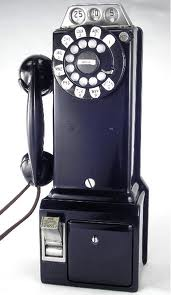 Still in 19th century!!
Accuracy ± 2-3° at best
We have a LONG way to go………..
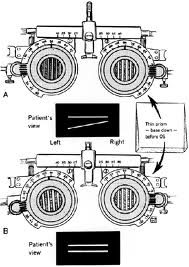 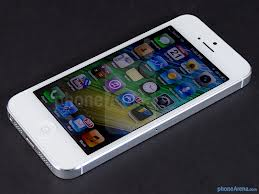 Thank you
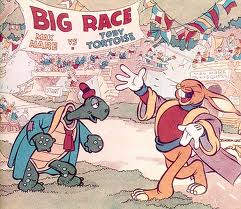